CURSO DE COCTELERÍA
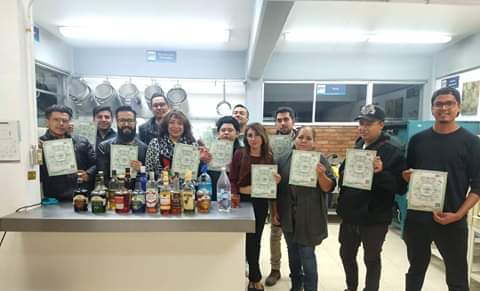 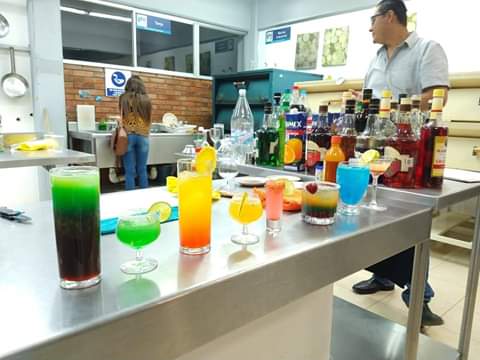 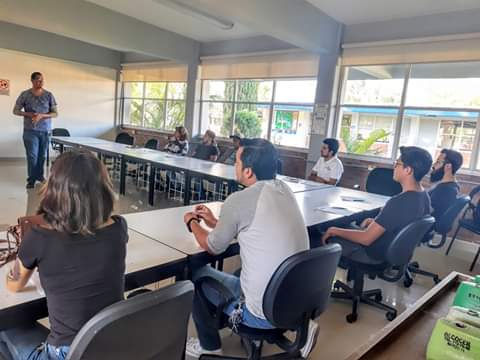